Sept 2020
https://www.ncbi.nlm.nih.gov/pmc/articles/PMC7471485/

OCT 10 2020
https://www.ncbi.nlm.nih.gov/pmc/articles/PMC7909045/


Nov 2020
https://psycnet.apa.org/record/2020-80067-001

Nov 23, 2020
https://content.iospress.com/articles/journal-of-pediatric-rehabilitation-medicine/prm200769


May 25, 2021
https://www.health.harvard.edu/blog/the-pandemic-isnt-over-particularly-for-people-with-disabilities-202105252464
March 2022
https://news.bloomberglaw.com/daily-labor-report/thousands-of-covid-related-eeoc-charges-allege-disability-bias
The Effect of 
COVID-19 on the Disability Community
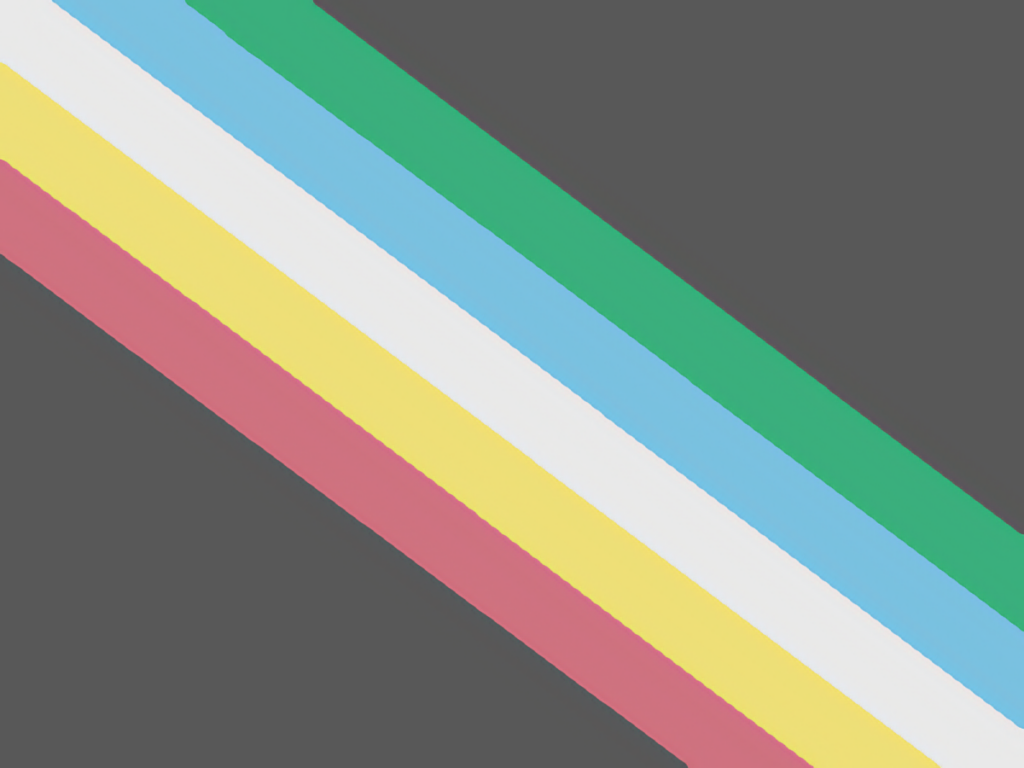 Emme Law
December 12, 2019A cluster of patients in China’s Hubei Province start to experience symptoms of a raspatory that does not respond well to standard treatments.
January 7, 2020
Public health officials in China announces the virus as the “Novel Corona Virus” i.e. Covid-19 1
January 7, 2020
First report of the virus spreading between 2 Americans that had not traveled outside the U.S.
March 19, 2020
First article published about Covid & Disabilities:
Lindsay Lee (WHO technical officer) and Catalina Devandas Aguilar (UN Special Rapportuer for human rights) speak during a Q&A the UN health agency hosted about ‘feeling left behind’, supportive measures, and accessibility of public health
March 19, 2020 2
“My Life Is More ‘Disposable’ During This Pandemic” is published by Elliot Kukla a rabi who is disabled. He speaks of how Italy has written off both elderly and disabled people as less worthy of saving during this pandemic.
March 11, 2020
After more than 118,000 cases in 114 countries and 4,291 deaths, the WHO declares COVID-19 a pandemic.
April 2, 2020 2“Confronting Disability Discrimination During the Pandemic” written by Katie Savin and Laura Guidry-Grimes
talks about the tragedies faced when there is crisis in medicine, specifically, faced with choosing who is ‘worth’ saving using the limited resources during the Covid-19 Pandemic.
April 4, 2020 2
Article by Alice Wong written about the lack of ventilators and how there are people who need ventilators to survive their everyday life. Disabled people are discriminated against, will they have their ventilators given away?
May 1, 2020
CDC makes a “PPE Burn Calculator to help optimize the use of PPE in medical settings
May 13-20, 2020 2
Critical Design Lab releases podcast episodes on “Solidarity Chats” channel focusing on the pandemics with respect to mutual aid, disabilities, and eugenics.
Chat 1 with Dr Arrianna Planey
Chat 2 with Alice Wong
Chat 3 with Dr Jay Dolmage
May 9, 2020
“The unemployment rate in the U.S. is 14.7%— the highest since the Great Depression. “ –CDC Covid  Timeline 

This affects people with lower incomes, racial and ethnic minority workers disproportionately as well as the disability community
May 8, 2020
FDA approves the first COVID-19 test with an at-home test option
June 11, 2020 *
 Medical Article detailing the current process for medical crisis and disabilities, the effects of disabled essential workers. Then show possible solutions and suggests legislature and policy measures to have people with disabilities included in the planning of future pandemic-related efforts
May 26, 2020
Navajo officials make a series of mitigation efforts. Younger generations of Navajo launch social media platforms like “Protect the Sacred” to provide health information.
The Navajo become a model for implementing a unified pandemic response.
July 22, 2020
The Department of Defense and Pfizer agree to roll out the vaccine in December 2020 if the vaccine is safe.
September 11, 2020
First mention of disabilities by the CDC:
Data in a Morbidity and Mortality Weekly Report says “Unpaid caregivers for adults, people with underlying medical conditions, Black adults, non-White Hispanic adults, young adults, and people with disabilities are the most affected.
July 27, 2020 *
Medical Article analyzed COVID-19 positive patients that identified as “Intellectually and/or Developmentally Disabled” “This study reports higher rates of death among those with IDD at younger ages—ages 0–17 years, IDD 1.6%, without IDD <0.01%; ages 18–74 years, IDD 4.5%, without IDD 2.7%—but similar rates of death at older ages: 75 years and older, IDD 21.1%, without IDD, 20.7%”
August 28,2020
https://www.cnn.com/2020/08/28/health/covid-19-intellectual-development-disabilities-impact-wellness/index.html
Oct
Sept
November 2020
https://psycnet.apa.org/record/2020-80067-001
Decemeber
November 23, 2020
https://content.iospress.com/articles/journal-of-pediatric-rehabilitation-medicine/prm200769
November 20, 2020
As COVID-19 case numbers in the U.S. surge past 11 million, CDC recommends that Americans stay home for Thanksgiving and avoid contact with all people not living in their household for the last 14 days.
Foot Notes
1. COVID- 19 stands for  Co-Corona  Vi-virus  D- disease   19-2019
2. Reading we did for class
3. 
4.
Purpose
To make the CDC important timeline data more readable by putting it in simple language
Giving synopsis of problems brought up by supporters of the disability's movement
Showcasing the difficulties brought to a head by this pandemic
Citations
Chen B, McNamara DM. Disability Discrimination, Medical Rationing and COVID-19. Asian Bioeth Rev. 2020 Sep 3;12(4):511-518. doi: 10.1007/s41649-020-00147-x. PMID: 32901207; PMCID: PMC7471485
Maya Sabatello, Teresa Blankmeyer Burke, Katherine E. McDonald, and Paul S. Appelbaum, 2020:Disability, Ethics, and Health Care in the COVID-19 Pandemic American Journal of Public Health 110, 1523_1527, https://doi.org/10.2105/AJPH.2020.305837
Sabatello, Maya, et al. “People with Disabilities in Covid-19: Fixing Our Priorities.” Taylor & Francis, 27 July 2020, https://www.tandfonline.com/doi/full/10.1080/15265161.2020.1779396. 
Thomas, Naomi. “Covid-19 Has Disproportionately Impacted Those Living with Developmental Disabilities.” CNN, Cable News Network, 28 Aug. 2020, https://www.cnn.com/2020/08/28/health/covid-19-intellectual-development-disabilities-impact-wellness/index.html.